Информационные модели на графах
Что такое система?
Система – это сложный объект, состоящий из множества взаимосвязанных частей и существующий как единое целое.
Информационная модель любой системы должна отражать её состав и связи между частями.
Основные понятия. Теоретическое введение.
Граф– это средство наглядного представления состава и структуры системы. Это совокупность точек, соединенных между собой линиями.
Основные понятия. Теоретическое введение.
Точки называются вершинами графа. Они могут изображаться точками, кружочками, прямоугольниками и пр. 
Линии, соединяющие вершины, называются дугами (если задано направление от одной вершины к другой) или ребрами (если направленность двусторонняя).
Многообразие схем
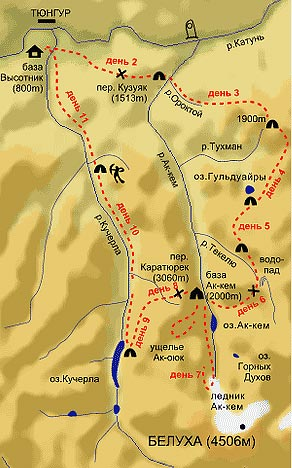 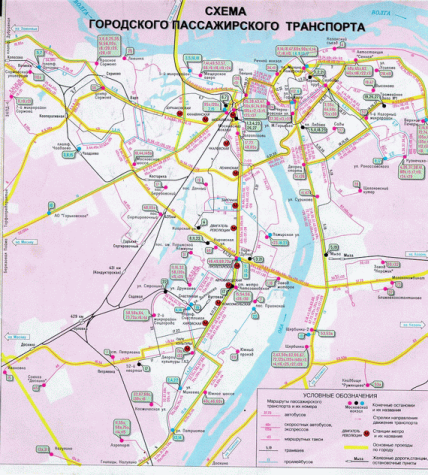 Многообразие схем
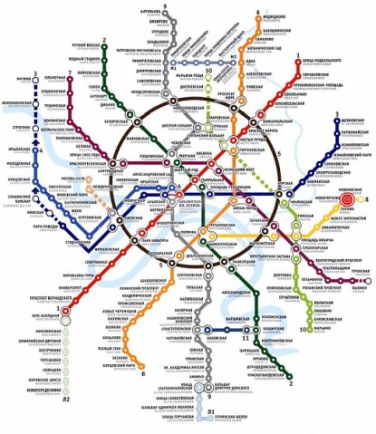 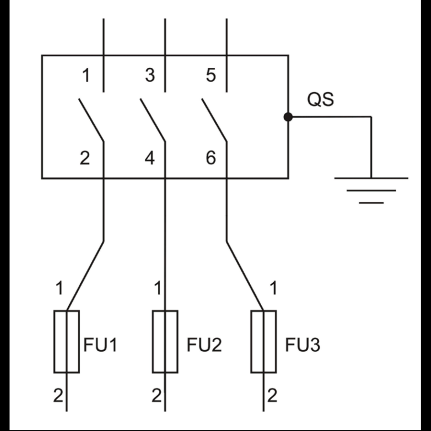 Блок-схема
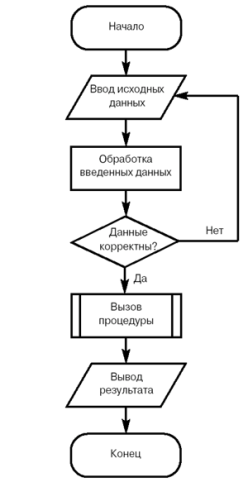 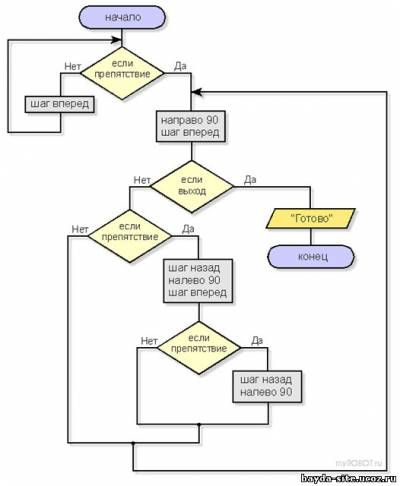 Неориентированный граф
Связи между объектами взаимные.
Вершины соединены рёбрами.
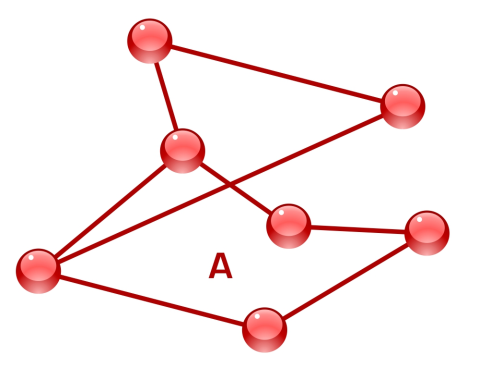 Ориентированный граф
Связь между объектами односторонняя.
Вершины соединены дугами (стрелками)
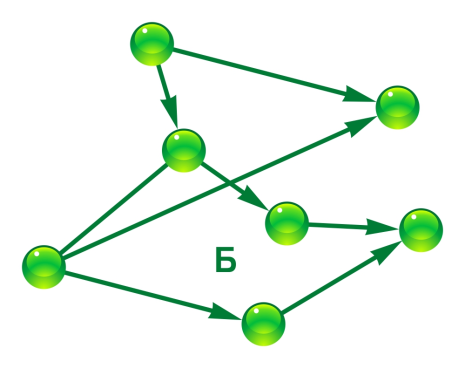 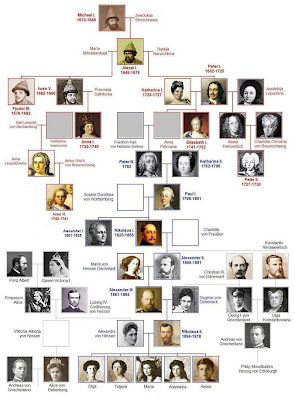 Ориентированный граф «Дерево»
Граф  переливание крови по группам
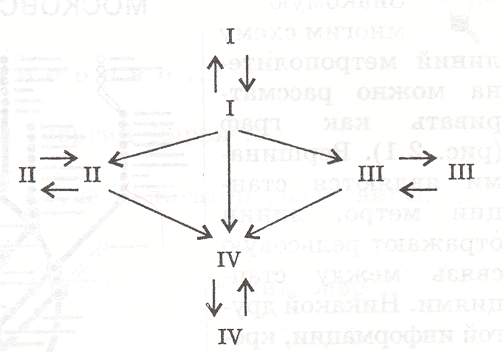 Задача 1
Сколькими способами можно рассадить в ряд на три стула троих учеников?
Задача 4
Между населёнными пунктами A, B, C, D, E построены дороги. Протяженность которых приведена в таблице:






Определите кратчайший путь между дорогами A и D.
Задача 5
Между планетами Солнечной системы установлено космическое сообщение. Рейсовые ракеты летают по следующим маршрутам: 

Земля – Меркурий; 
Плутон – Венера; 
Земля – Плутон; 
Плутон – Меркурий; 
Меркурий – Венера; 
Уран – Нептун; 
Нептун – Сатурн; 
Сатурн – Юпитер; 
Юпитер – Марс и Марс – Уран. 
Можно ли долететь на рейсовых ракетах с Земли до Марса ?
Основные этапы разработки и исследования  моделей на компьютере
Описательная информационная модель 	выделяет 	существенные, с точки зрения целей проводимого 	исследования, параметры объекта, а несущественными 	параметрами пренебрегают.
Формализованная модель.      С помощью формул, 	уравнений 	или неравенств  фиксируются формальные соотношения 	между начальными и конечными 	значениями 	свойств 	объектов, нужные 	ограничения, или применение 	приближенных математических методов.
Компьютерная модель.
Создание проекта модели на одном из языков программирования
Построение компьютерной модели с использованием ЭТ и других приложений: систем компьютерного черчения, СУБД, ГИС.
4. Компьютерный эксперимент. Ввести исходные данные и получить результат.
5. Анализ полученных результатов и корректировка исследуемой модели. В случае несоответствия полученных результатов измеряемым параметрам реальных объектов, можно сделать вывод, что на предыдущих этапах были допущены ошибки или неточности.
Словарь урока
Граф –  это средство для наглядного представления состава и структуры системы.Вершины графа –  это компоненты системы изображаемые кругами, овалами, прямоугольниками и пр.Дуга –  это направленные линии (стрелки), связывающие компоненты между собой определенным образом.Ребра –  это ненаправленная линия, связывающие компоненты между собой определенным образом.Дерево –  это граф, предназначенный для отображения вложенности, подчиненности, наследования и т.п. между объектами. В таком графе нет связанных по замкнутой линии вершин. Каждая вершина связана только с верхней и не связана больше ни с чем.